EDG 2940 
Experiential Learning Overview
College of Community Innovation & Education
School of Teacher Education 

Angela Slaughter, Ed.D.
Educator
Mom & Wife
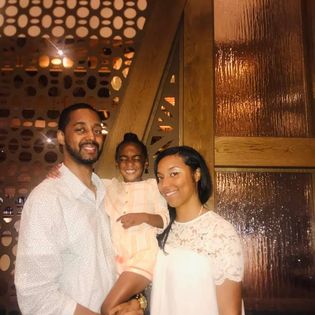 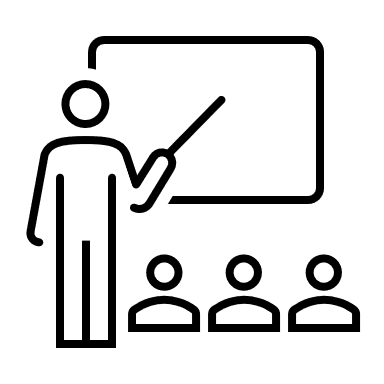 Dr. Slaughter
Taylar
Name Tent
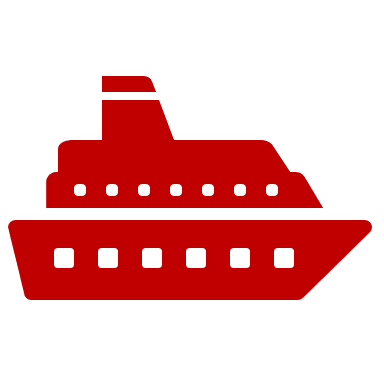 Foodie
Travelista
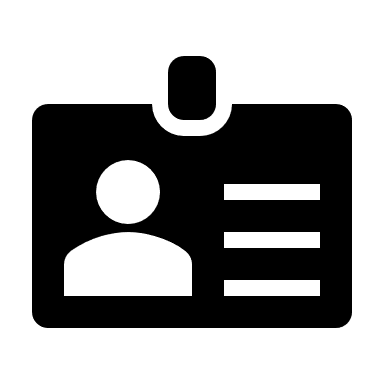 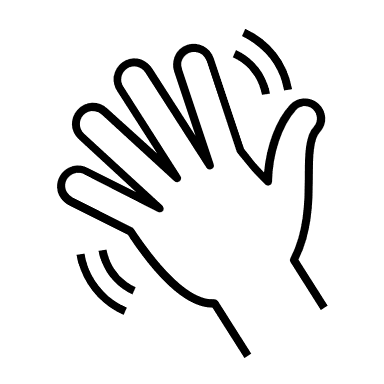 2
AGENDA
Notebook Entry
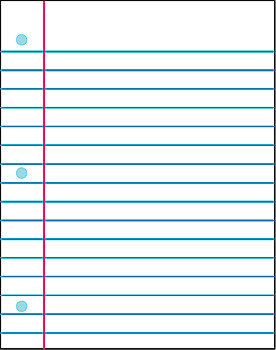 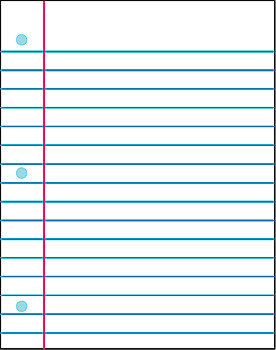 Final Assignment  Overview
Left
Right
UPCOMING ASSIGNMENTS
DETAILED OVERVIEW
5
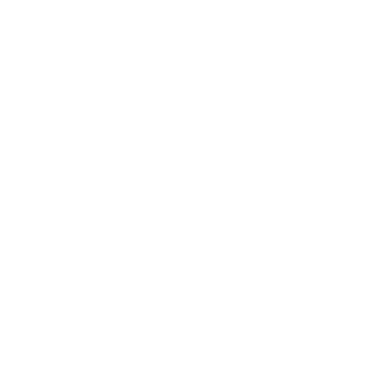 See Experiential Learning Field Experience Resources Module in Webcourses
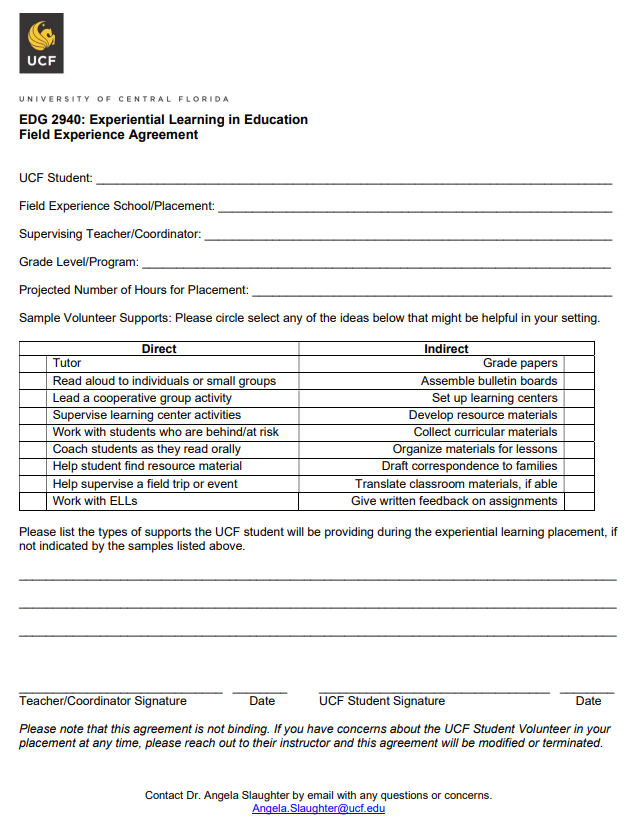 In Person Field Experience
Agreement
Due April 24
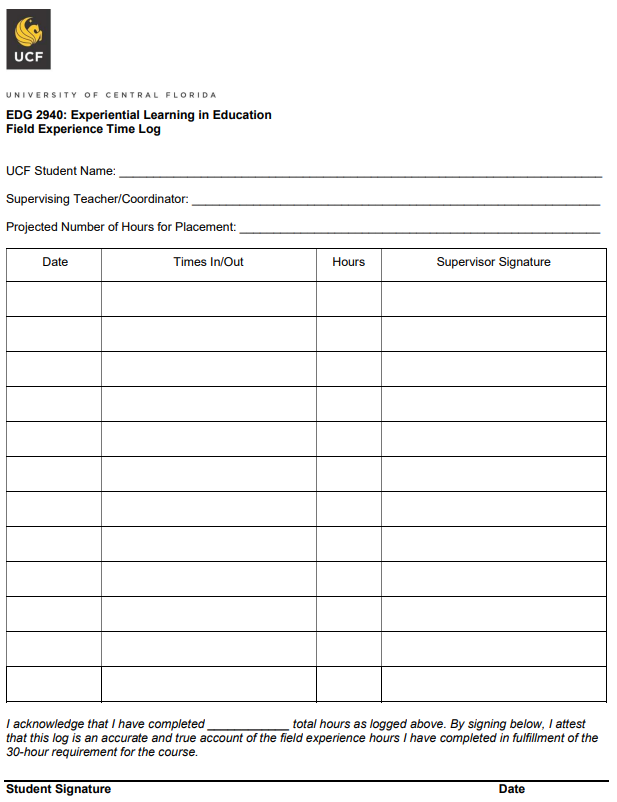 In Person Field Experience
Time Log
Due April 24
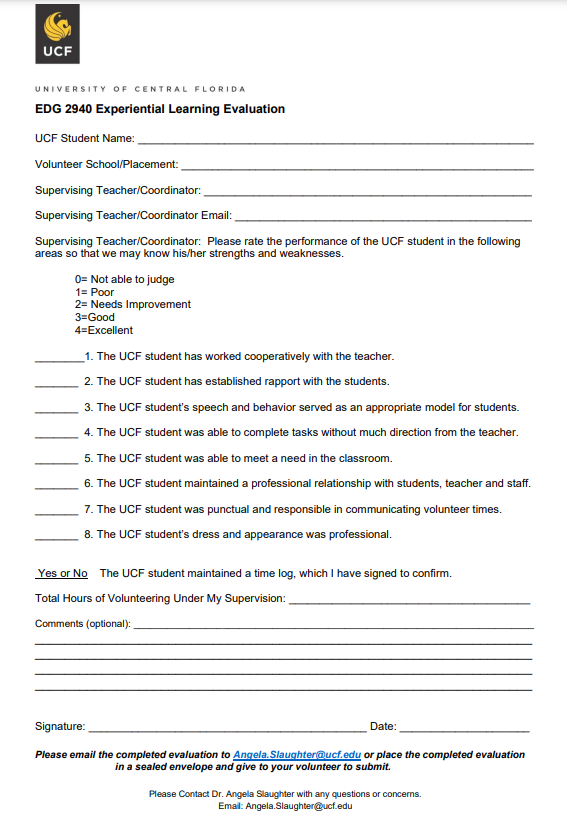 In Person Field Experience
Evaluation
Due April 24
Reflective Educator Notebook
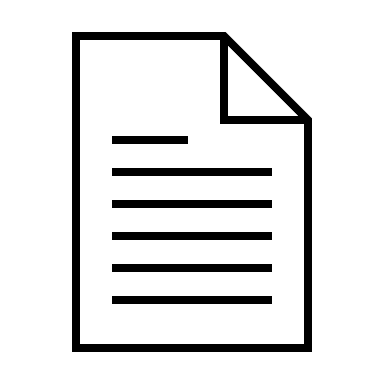 10
Structured Written Reflections
11
Share Fair Presentation
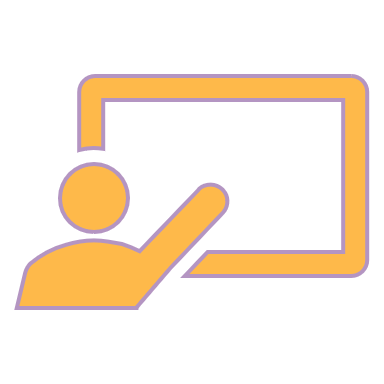 Due 
Apr 24
Detailed Assignment Description and Rubric Posted in Webcourses
Structured Final Paper
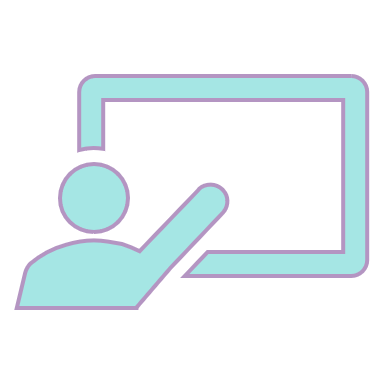 Due 
Apr 27
Detailed Assignment Description and Rubric Posted in Webcourses
Notebook Entry
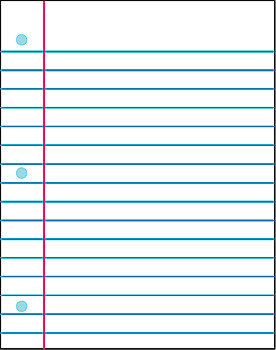 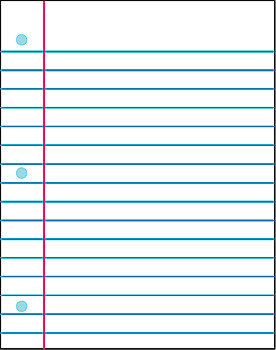 Final Assignment Clarifications
Final Assignment Self-Check . . .
Are you on track with your field experience and assignments?  
What is your next step to make sure you complete final assignments successfully?
Left
Right
Complete Harvard’s Project Implicit Implicit Bias Test using the link provided. 
Complete any test of your choosing.
Be prepared to share your experience and findings during the next class.
Test Yourself Here
Coming Up . . .
[Speaker Notes: 0M03]
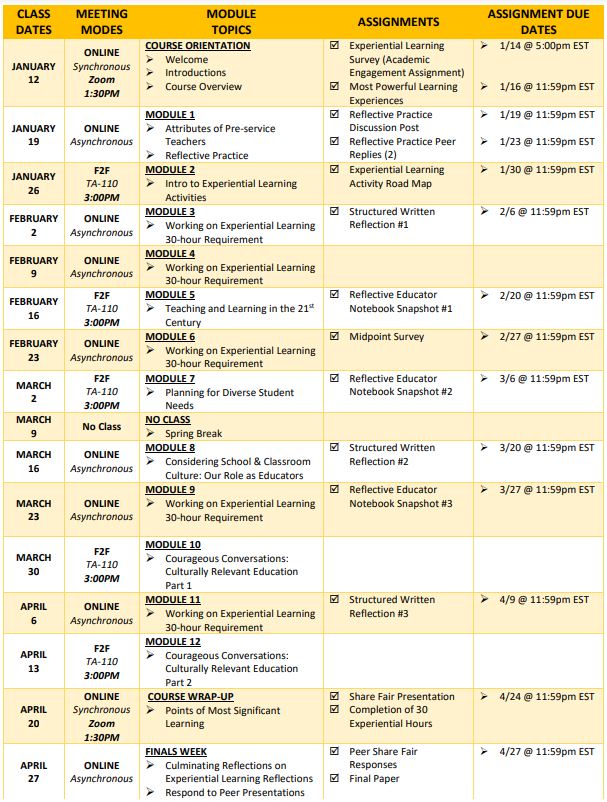 COURSE SCHEDULE SECTION 0M02